Figure 8. The upper section shows lesion overlay maps for 5 of the 7 patients in the low exploration group who showed ...
Cereb Cortex, Volume 22, Issue 12, December 2012, Pages 2745–2760, https://doi.org/10.1093/cercor/bhr351
The content of this slide may be subject to copyright: please see the slide notes for details.
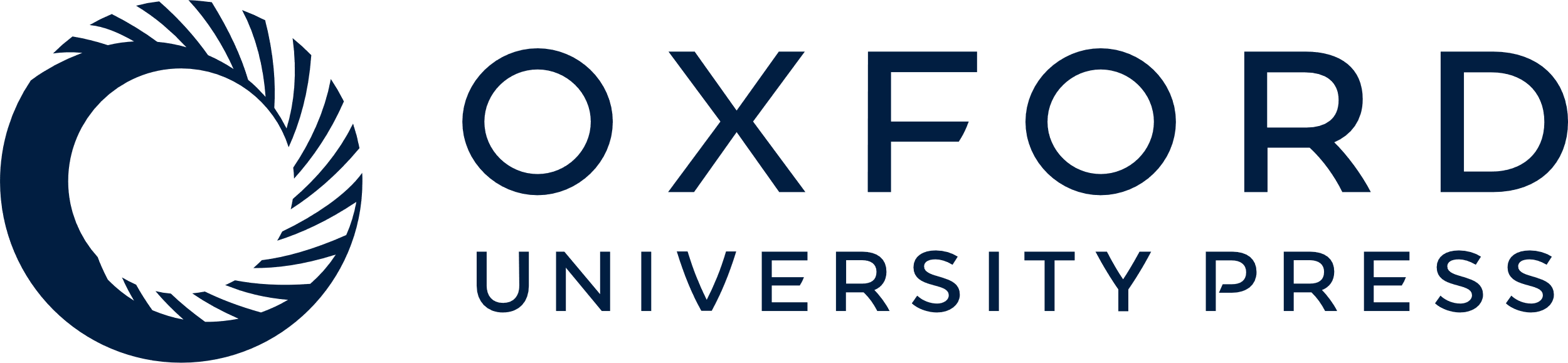 [Speaker Notes: Figure 8. The upper section shows lesion overlay maps for 5 of the 7 patients in the low exploration group who showed some degree of overlap in their lesions and 4 of the 6 patients in the high exploration group who showed some degree of overlap in their lesions. The remaining patients had lesions that did not intersect at all with any other patient. The lower section shows lesion overlay maps for the 6 (of 7) neglect patients who demonstrated some degree of overlap in their lesions and the 4 (of 6) patients without neglect who also showed some degree of overlap with their lesions. The remaining patients had lesions that did not intersect at all with any other patient (see Table 3 for details).


Unless provided in the caption above, the following copyright applies to the content of this slide: © The Author 2011. Published by Oxford University Press. All rights reserved. For permissions, please e-mail: journals.permissions@oup.com]